Programming Languages and Compilers (CS 421)   #2: Ocaml, environments, closures
Madhusudan Parthasarathy (madhu)
3112 Siebel Center     madhu@illinois.edu
https://courses.engr.illinois.edu/cs421/fa2017/CS421D
Based on slides by Elsa Gunter, who made these slides mostly, in part borrowing from slides by Mattox Beckman, as updated by Vikram Adve and Gul Agha
1
Features of OCAML
Higher order applicative language
Call-by-value parameter passing
Modern syntax
Parametric polymorphism
Aka structural polymorphism
Automatic garbage collection
User-defined algebraic data types

It’s fast - winners of the 1999 and 2000 ICFP Programming Contests used OCAML
8/29/2018
2
Why learn OCAML?
Many features not clearly in languages you have already learned
Assumed basis for much research in programming language research
OCAML is particularly efficient for programming tasks involving languages (eg parsing, compilers, user interfaces)
Industrially Relevant: Jane Street trades billions of dollars per day using OCaml programs
Similar languages: Microsoft F#, SML, Haskell, Scala
8/29/2018
3
8/30/2018
4
What are values of function expressions ?
Continuations
Values
Expressions
Types
5
Session in OCAML
% ocaml
Objective Caml version 4.01
# (* Read-eval-print loop; expressions and declarations *)
   2 + 3;;     (* Expression *)
: int = 5
# 3 < 2;;
- : bool = false
8/29/2018
6
No Overloading for Basic Arithmetic Operations
# 15 * 2;;
- : int = 30
# 1.35 + 0.23;;  (* Wrong type of addition *)
Characters 0-4:
  1.35 + 0.23;;  (* Wrong type of addition *)
  ^^^^
Error: This expression has type float but an expression was expected of type
         int
# 1.35 +. 0.23;;
- : float = 1.58
8/29/2018
7
No Implicit Coercion
# 1.0 * 2;; (* No Implicit Coercion *)
Characters 0-3:
  1.0 * 2;; (* No Implicit Coercion *)
  ^^^
Error: This expression has type float but an expression was expected of type
         int
8/29/2018
8
Sequencing Expressions
# "Hi there";;  (* has type string *)
- : string = "Hi there"
# print_string "Hello world\n";;  (* has type unit *)
Hello world
- : unit = ()
# (print_string "Bye\n"; 25);;  (* Sequence of exp *)
Bye
- : int = 25
8/29/2018
9
Declarations; Sequencing of Declarations
# let x = 2 + 3;;   (* declaration *)
val x : int = 5
# let test = 3 < 2;;
val test : bool = false
# let a = 1 let b = a + 4;; (* Sequence of dec *)
val a : int = 1
val b : int = 5
8/29/2018
10
Environments
Environments record what value is associated with a given identifier
Central to the semantics and implementation of a language
Notation
 = {name1  value1, name2 value2, …}
Using set notation, but describes a partial function
Often stored as list, or stack
To find value start from left and take first match
8/29/2018
11
Environments
X  3
name  “Steve”
. . .
region  (5.4, 3.7)
y  17
id  {Name = “Paul”,
	 Age = 23,
	 SSN = 999888777}
b  true
8/29/2018
12
Global Variable Creation
# 2 + 3;;     (* Expression *)
// doesn’t affect the environment
# let test = 3 < 2;;       (* Declaration *)
val test : bool = false
//  1 = {test  false}
# let a = 1 let b = a + 4;; (* Seq of dec *)
//  2 = {b  5, a  1, test  false}
8/29/2018
13
Environments
test  true
a  1
b  5
8/29/2018
14
New Bindings Hide Old
//  2 = {b  5, a  1, test  false}
let test = 3.7;;

What is the environment after this declaration?
8/29/2018
15
New Bindings Hide Old
//  2 = {b  5, a  1, test  false}
let test = 3.7;;

What is the environment after this declaration?

//  3 = {test  3.7, a  1, b  5}
8/29/2018
16
Environments
test  3.7
a  1
b  5
8/29/2018
17
Now it’s your turn

You should be able to do WA1 Problem 1 , parts (* 1 *) and (* 2 *)
8/29/2018
18
Local Variable Creation
// 3 = {test  3.7, a  1, b  5}
# let b = 5 * 4
// 4 = {b  20, test  3.7, a  1}
    in 2 * b;;
- : int = 40
// 5 = 3= {test  3.7, a  1, b  5}
# b;;
- : int = 5
b  20
test  3.7
test  3.7
test  3.7
a  1
a  1
a  1
b  5
b  5
b  5
8/29/2018
19
Local let binding
//  5 = {test  3.7, a  1, b  5}
# let c =
    let b = a + a
//  6 = {b  2} + 3
//      ={b  2, test  3.7, a  1}
    in b * b;;
val c : int = 4
//  7 = {c  4, test  3.7, a  1, b  5}
# b;;
- : int = 5
test  3.7
a  1
b  5
8/29/2018
20
Local let binding
//  5 = {test  3.7, a  1, b  5}
# let c =
    let b = a + a
//  6 = {b  2} + 3
//      ={b  2, test  3.7, a  1}
    in b * b;;
val c : int = 4
//  7 = {c  4, test  3.7, a  1, b  5}
# b;;
- : int = 5
test  3.7
test  3.7
a  1
a  1
b  2
b  5
b  5
8/29/2018
21
Local let binding
//  5 = {test  3.7, a  1, b  5}
# let c =
    let b = a + a
//  6 = {b  2} + 3
//      ={b  2, test  3.7, a  1}
    in b * b;;
val c : int = 4
//  7 = {c  4, test  3.7, a  1, b  5}
# b;;
- : int = 5
test  3.7
test  3.7
test  3.7
a  1
a  1
a  1
b  2
c  4
b  5
b  5
b  5
8/29/2018
22
Now it’s your turn

You should be able to do WA1 Problem 1 , parts (* 3 *) and (* 4 *)
8/29/2018
23
Booleans (aka Truth Values)
# true;;
- : bool = true
# false;;
- : bool = false
//  7 = {c  4, test  3.7, a  1, b  5}
# if b > a then 25 else 0;;
- : int = 25
8/29/2018
24
Booleans and Short-Circuit Evaluation
# 3 > 1 && 4 > 6;;
- : bool = false
# 3 > 1 || 4 > 6;;
- : bool = true
# (print_string "Hi\n"; 3 > 1) || 4 > 6;;
Hi
- : bool = true
# 3 > 1 || (print_string "Bye\n"; 4 > 6);;
- : bool = true
# not (4 > 6);;
- : bool = true
8/29/2018
25
Now it’s your turn

You should be able to do WA1 Problem 1 , part (* 5 *)
8/29/2018
26
Tuples as Values
//  7 = {c  4, test  3.7, 
             a  1, b  5}
# let s = (5,"hi",3.2);;
val s : int * string * float = (5, "hi", 3.2)

//  8 = {s  (5, "hi", 3.2),
             c  4, test  3.7, 
             a  1, b  5}
b  5
b  5
a  1
a  1
test  3.7
test  3.7
c  4
s  (5, ”hi”, 3.2)
c  4
8/29/2018
27
Pattern Matching with Tuples
/  8 = {s  (5, "hi", 3.2),
             c  4, test  3.7, 
             a  1, b  5}
# let (a,b,c) = s;;  (* (a,b,c) is a pattern *)
val a : int = 5
val b : string = "hi"
val c : float = 3.2
# let x = 2, 9.3;; (* tuples don't require parens in Ocaml *)
val x : int * float = (2, 9.3)
b  “hi”
b  5
b  “hi”
test  3.7
a  5
a  5
a  1
test  3.7
test  3.7
s  (5, ”hi”, 3.2)
c  3.2
c  4
c  3.2
s  (5, ”hi”, 3.2)
x  (2, 9.3)
s  (5, ”hi”, 3.2)
8/29/2018
28
Nested Tuples
#  (*Tuples can be nested *)
let d = ((1,4,62),("bye",15),73.95);;
val d : (int * int * int) * (string * int) * float =
  ((1, 4, 62), ("bye", 15), 73.95)
#  (*Patterns can be nested *)
let (p,(st,_),_) = d;; (* _ matches all, binds nothing *)
val p : int * int * int = (1, 4, 62)
val st : string = "bye"
8/29/2018
29
Now it’s your turn

You should be able to do WA1 Problem 1 , part (* 6 *)
8/29/2018
30
Functions
# let plus_two n = n + 2;;
val plus_two : int -> int = <fun>
# plus_two 17;;
- : int = 19
8/29/2018
31
Functions
let plus_two n = n + 2;;

plus_two 17;;
- : int = 19
8/29/2018
32
Nameless Functions (aka Lambda Terms)
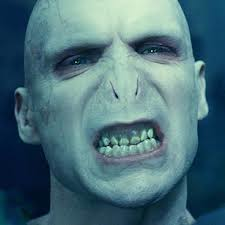 fun n -> n + 2;;

(fun n -> n + 2) 17;;
- : int = 19
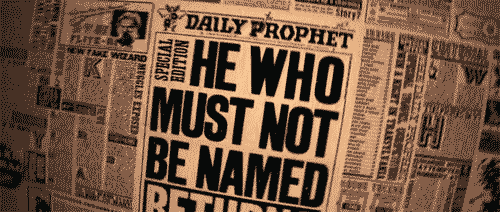 8/29/2018
33
Functions
# let plus_two n = n + 2;;
val plus_two : int -> int = <fun>
# plus_two 17;;
- : int = 19
# let plus_two = fun n -> n + 2;;
val plus_two : int -> int = <fun>
# plus_two 14;;
- : int = 16
First definition syntactic sugar for second
8/29/2018
34
Using a nameless function
# (fun x -> x * 3) 5;;   (* An application *)
- : int = 15
# ((fun y -> y +. 2.0), (fun z -> z * 3));;      (* As data *)
- : (float -> float) * (int -> int) = (<fun>, <fun>)

Note: in fun v -> exp(v), scope of variable is only the body exp(v)
8/29/2018
35
Values fixed at declaration time
X    12
     …
# let x = 12;;
val x : int = 12
# let plus_x y = y + x;;
val plus_x : int -> int = <fun>
# plus_x 3;;

What is the result?
8/29/2018
36
Values fixed at declaration time
# let x = 12;;
val x : int = 12
# let plus_x y = y + x;;
val plus_x : int -> int = <fun>
# plus_x 3;;
- : int = 15
8/29/2018
37
Values fixed at declaration time
# let x = 7;;   (* New declaration, not an update *)
val x : int = 7

# plus_x 3;;

What is the result this time?
8/29/2018
38
Values fixed at declaration time
# let x = 7;;   (* New declaration, not an update *)
val x : int = 7

# plus_x 3;;

What is the result this time?
X    7
     …
X    12
    …
8/29/2018
39
Values fixed at declaration time
# let x = 7;;   (* New declaration, not an update *)
val x : int = 7

# plus_x 3;;
- : int = 15
8/29/2018
40
Question
Observation: Functions are first-class values in this language

Question: What value does the environment record for a function variable?
Answer: a closure
8/29/2018
41
Save the Environment!
A closure is a pair of an environment and an association of a sequence of variables (the input variables) with an expression (the function body), written:
f  < (v1,…,vn)  exp, f >
Where f is the environment in effect when f is defined (if f is a simple function)
8/29/2018
42
Closure for plus_x
When plus_x was defined, had environment:
plus_x = {…, x  12, …}
Recall: let plus_x y = y + x
   is really let plus_x = fun y -> y + x
Closure for fun y -> y + x:
<y  y + x, plus_x >
Environment just after plus_x defined:
 {plus_x  <y  y + x, plus_x >} + plus_x
8/29/2018
43
Now it’s your turn

You should be able to do WA1 Problem 1 , parts (* 7 *) and (* 8 *)
8/29/2018
44
8/30/2018
45
Evaluation of Application of plus_x;;
Have environment:
  = {plus_x  <y  y + x, plus_x >, … ,
                y  3, …}
	where plus_x  = {x  12, … , y  24, …}
Eval (plus_x y, ) rewrites to
App (Eval(plus_x, ) , Eval(y, )) rewrites to
App (<y  y + x, plus_x >, 3) rewrites to
Eval (y + x, {y  3} +plus_x ) rewrites to
Eval (3 + 12 , plus_x ) = 15
8/29/2018
46
Functions with more than one argument
# let add_three x y z = x + y + z;;
val add_three : int -> int -> int -> int = <fun>
# let t = add_three 6 3 2;; 
val t : int = 11
# let add_three =
   fun x -> (fun y -> (fun z -> x + y + z));;
val add_three : int -> int -> int -> int = <fun>
Again, first syntactic sugar for second
8/29/2018
47
Partial application of functions
let add_three x y z = x + y + z;;

# let h = add_three 5 4;;
val h : int -> int = <fun>
# h 3;;
- : int = 12
# h 7;;
- : int = 16
8/29/2018
48
Functions as arguments
# let thrice f x = f (f (f x));;
val thrice : ('a -> 'a) -> 'a -> 'a = <fun>
# let g = thrice plus_two;;
val g : int -> int = <fun>
# g 4;;
- : int = 10
# thrice (fun s -> "Hi! " ^ s) "Good-bye!";;
- : string = "Hi! Hi! Hi! Good-bye!"
8/29/2018
49
Functions on tuples
# let plus_pair (n,m) = n + m;;
val plus_pair : int * int -> int = <fun>
# plus_pair (3,4);;
- : int = 7
# let double x = (x,x);;
val double : 'a -> 'a * 'a = <fun>
# double 3;;
- : int * int = (3, 3)
# double "hi";;
- : string * string = ("hi", "hi")
8/29/2018
50
Match Expressions
# let triple_to_pair triple =
  match triple
  with (0, x, y) -> (x, y)
  | (x, 0, y) -> (x, y)
  | (x, y, _) -> (x, y);;
val triple_to_pair : int * int * int -> int * int = <fun>
Each clause: pattern on left, expression on right
Each x, y has scope of only its clause
Use first matching clause
8/29/2018
51
Closure for plus_pair
Assume plus_pair was the environment just before plus_pair defined
Closure for plus_pair:
<(n,m)  n + m, plus_pair>
Environment just after plus_pair defined:
 {plus_pair  <(n,m)  n + m, plus_pair >} + plus_pair
8/29/2018
52